Capítulo 4
Chocolate y el mundo azteca 
 La cultura del chocolate
© Ana M. Gómez-Bravo 2017
Chocolate
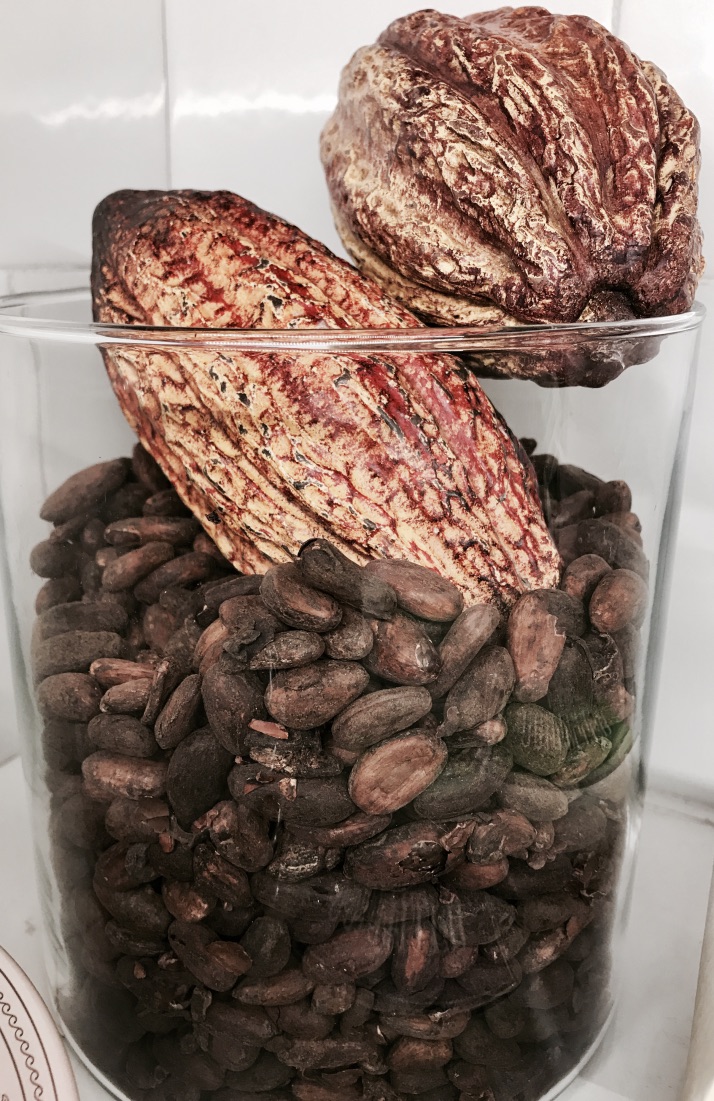 Hecho de las semillas del cacao
Originario de las Américas
Del náhuatl xocoatl, palabra compuesta de xoco (amargo), y atl (agua)
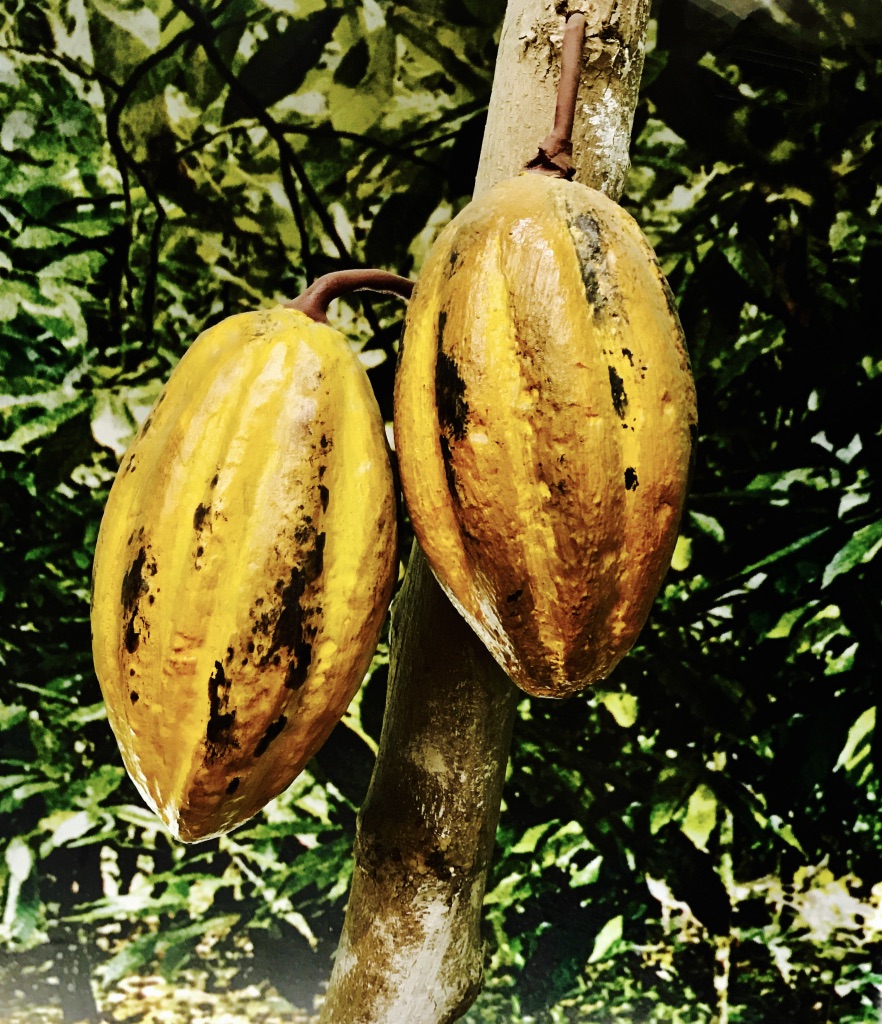 Aztecas y mayas (época precolombina)
Las semillas del cacao se usaban como moneda
Se consumía en forma líquida (a veces con vainilla, miel, chile, canela u otras especias)
Su consumo se limitaba a la élite guerrera y religiosa
Se usaba en ceremonias religiosas
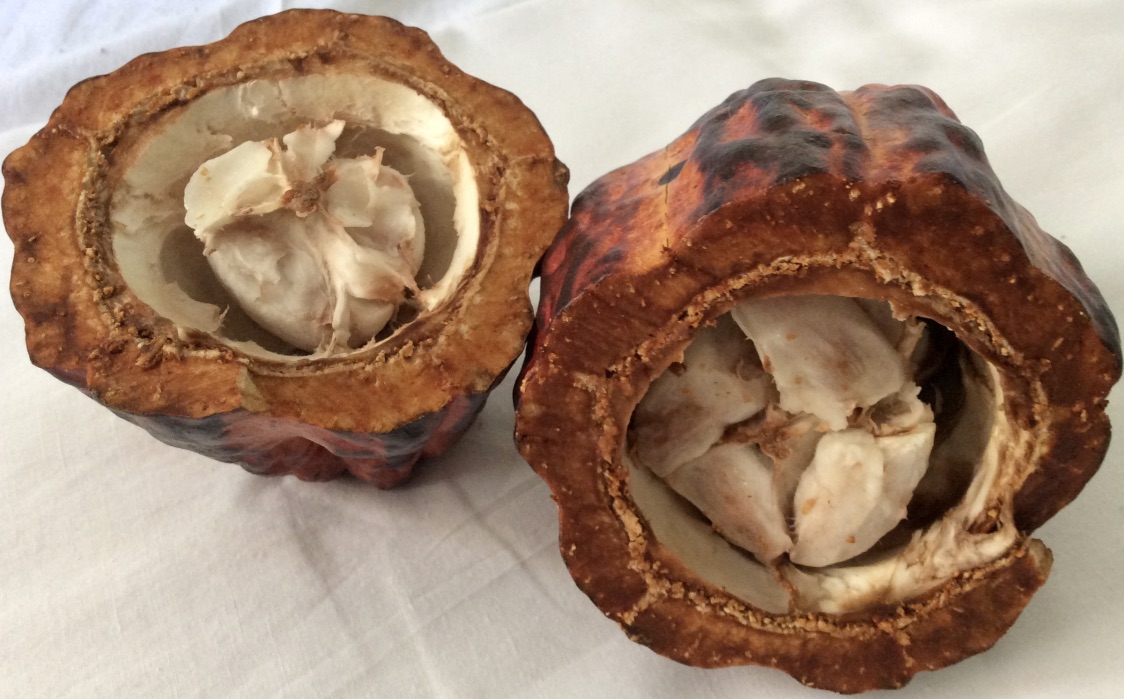 Vaina del cacao y pulpa algodonosa que contiene las semillas
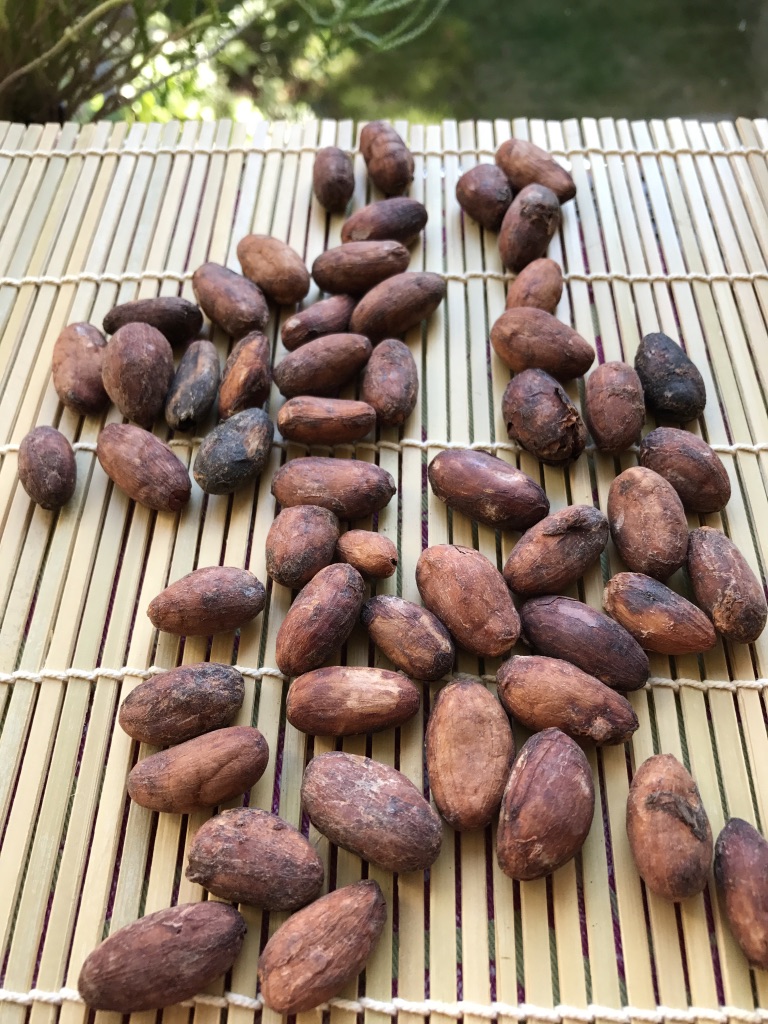 Fermentación y secado del cacao
El tueste y triturado tradicional de las semillas de cacao se hace con comal y metate
Comal
Metate y mano
Después van apareciendo las primeras máquinas, que aceleran y facilitan el procesado
Máquina batidora
Máquina trituradora
Puedes ver el proceso de elaboración del cacao en:
https://www.youtube.com/watch?v=1hLVI4WGkVc
https://www.youtube.com/watch?v=ZS8IL8LtKrw
Molinillo (para batir)
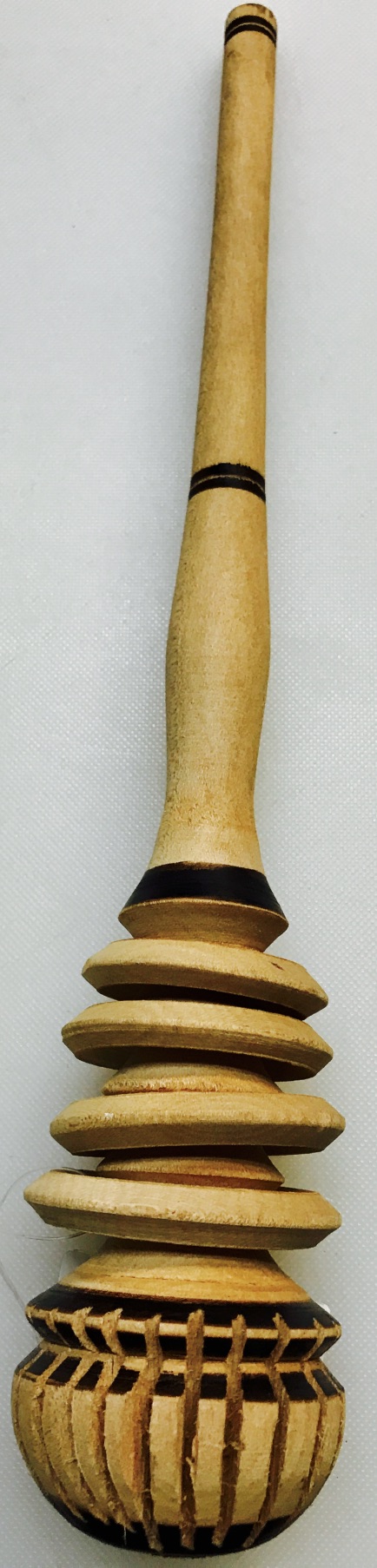 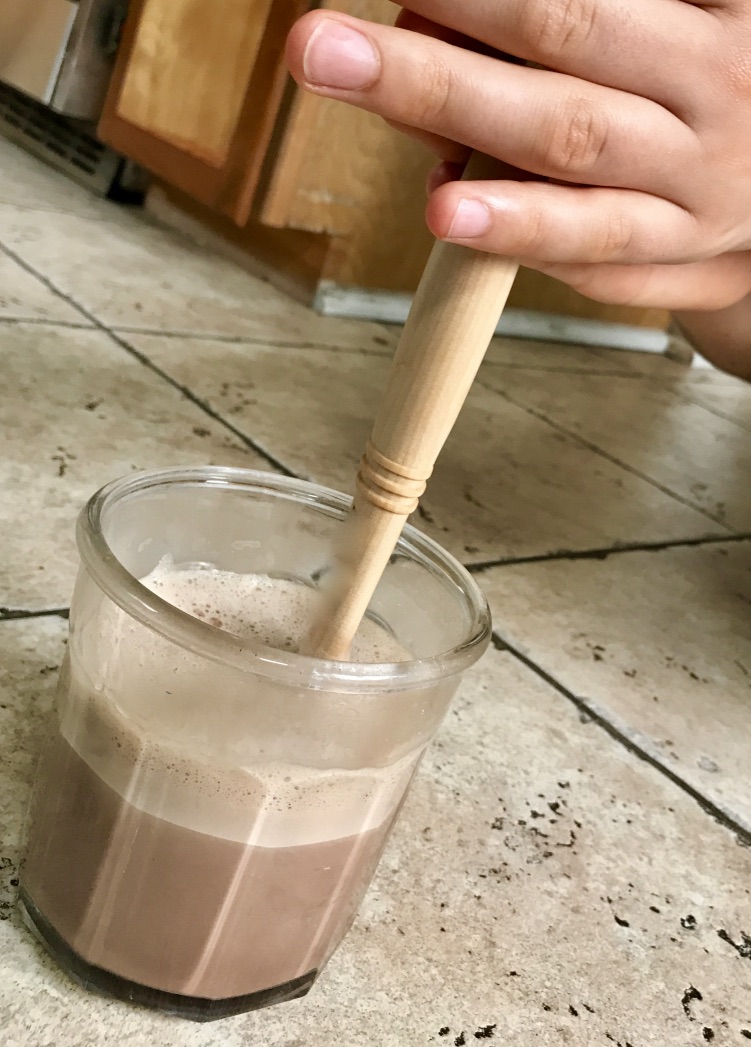 Códice de Tudela (S. XVI): espumación del chocolate vertiéndolo en vasos
Cultura material y transculturación
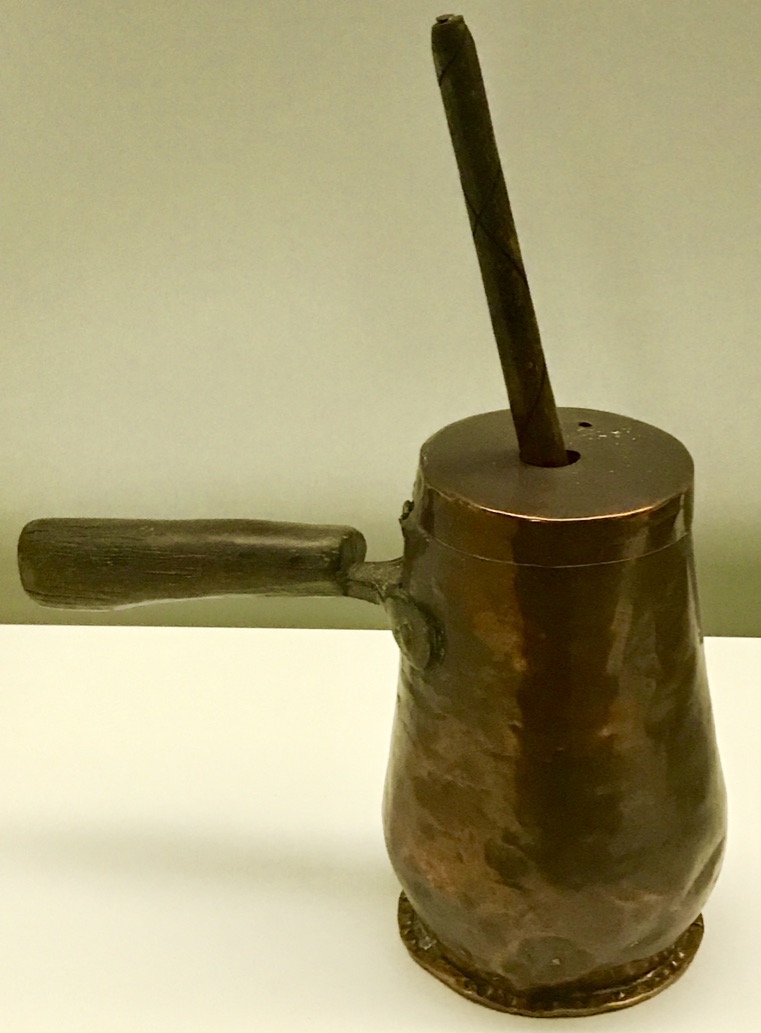 El chocolate llegó a España en el siglo XVI. Los españoles primero y después el resto de Europa adoptaron el chocolate junto con el prestigio social que tenía en la sociedad azteca.
También se introdujeron nuevos artefactos para elaborar y servir el chocolate
Chocolatera
En parejas
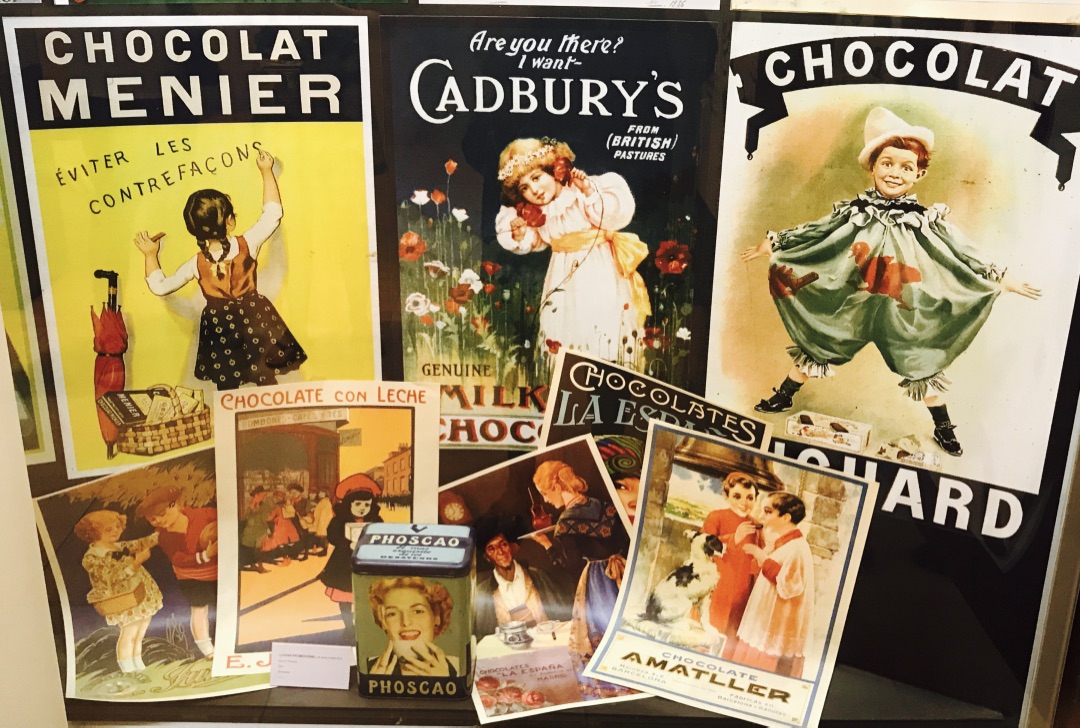 ¿Qué razones pudieron influir en la consideración del chocolate como bebida de las clases privilegiadas en Europa?
Chocolate: de líquido a sólido
Transformaciones materiales modernas
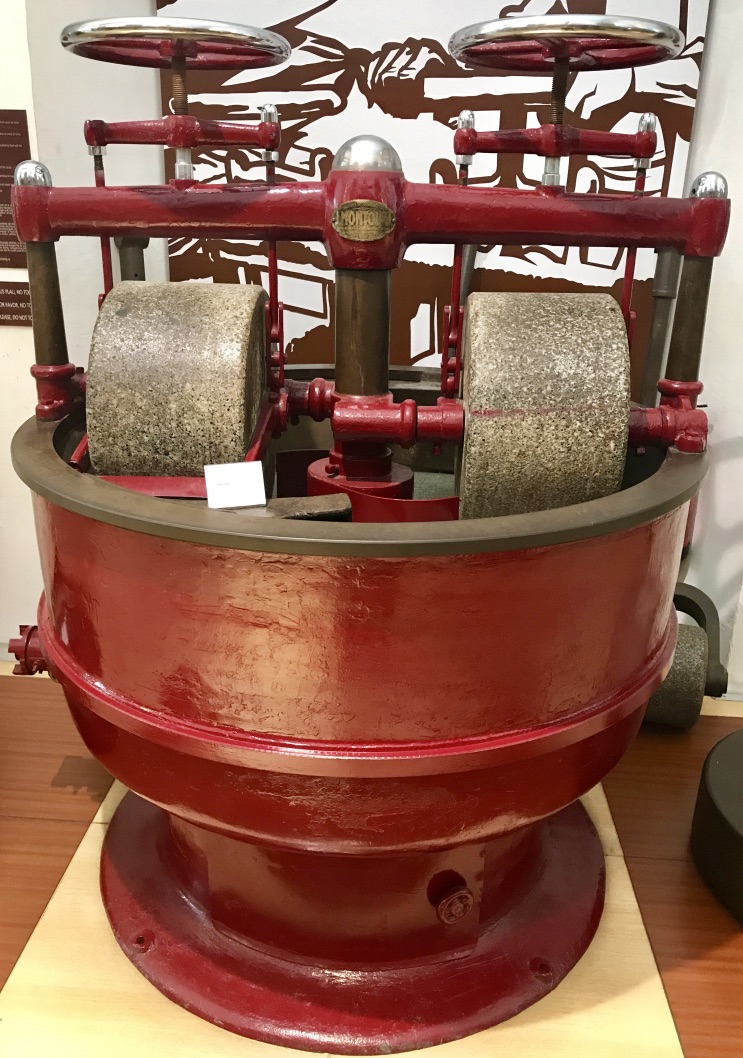 Separación de la manteca del cacao de la semilla por  medio de una prensa hidráulica (S. XIX) y uso de nuevas máquinas que facilitan el procesado del cacao y la fabricación de chocolate a gran escala. 
La manteca del cacao puede mezclarse con el azúcar para hacer una pasta homogénea
Nuevas máquinas sustituyen los métodos artesanales tradicionales
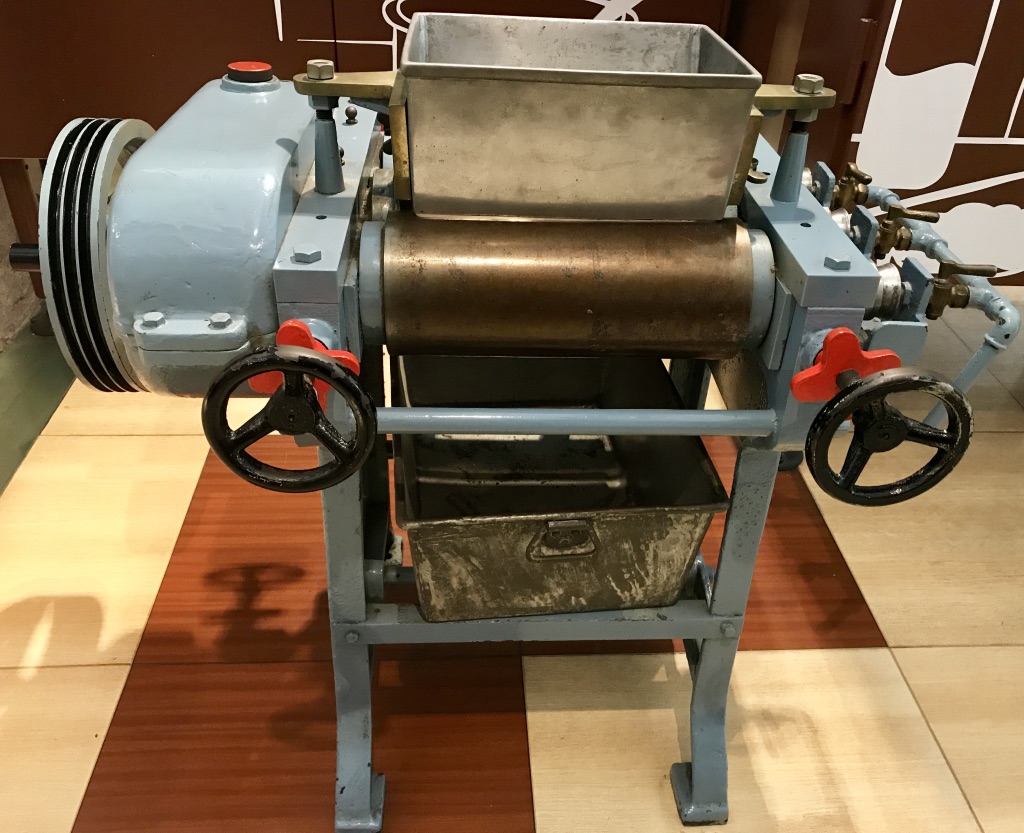 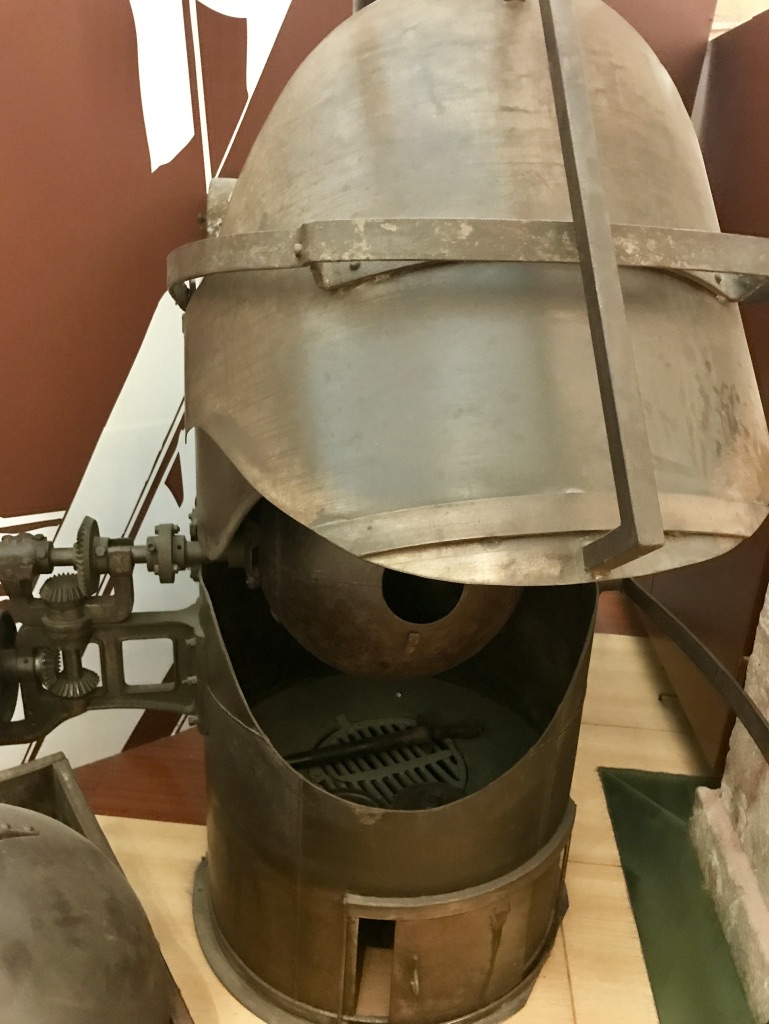 La tostadora
esférica permite 
un tostado más 
uniforme
La refinadora mecánica permite obtener una textura más delicada
La adición de sustancias alcalinas para eliminar el sabor amargo (proceso holandés) destruye los beneficiosos flavanoles
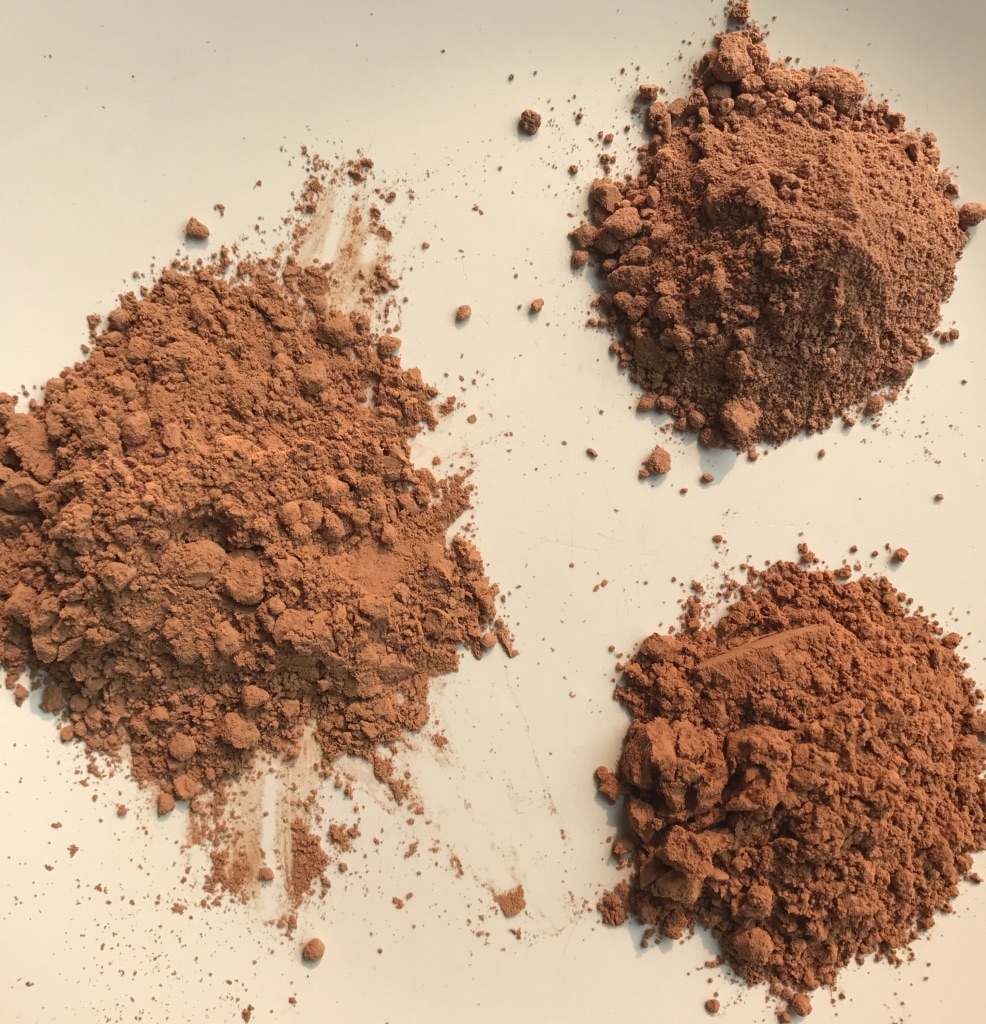 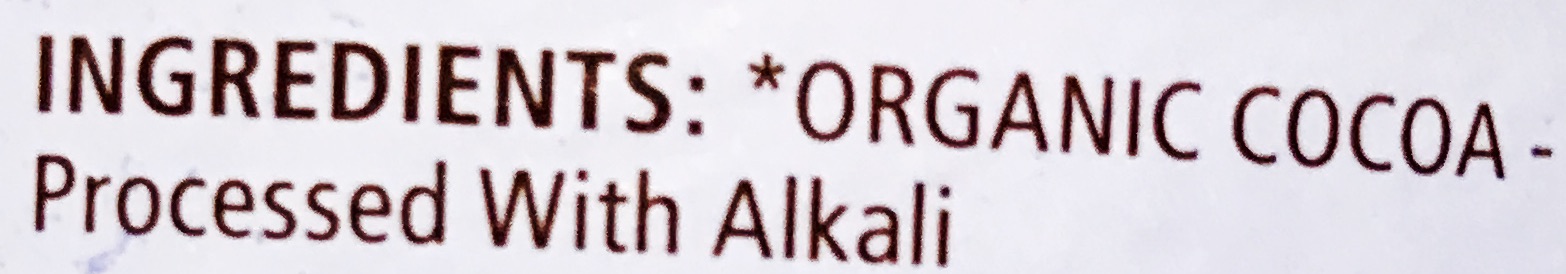 Tres tipos de cacao natural
El color del cacao alcalinizado es más oscuro
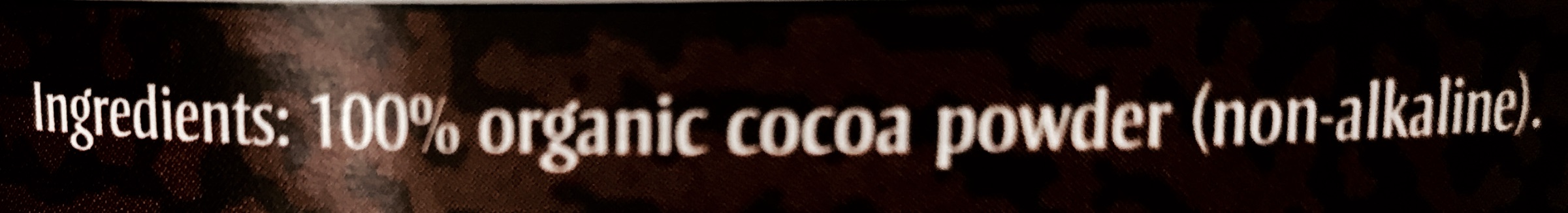 Adición de frutos secos (avellanas) y leche (en polvo o condensada)
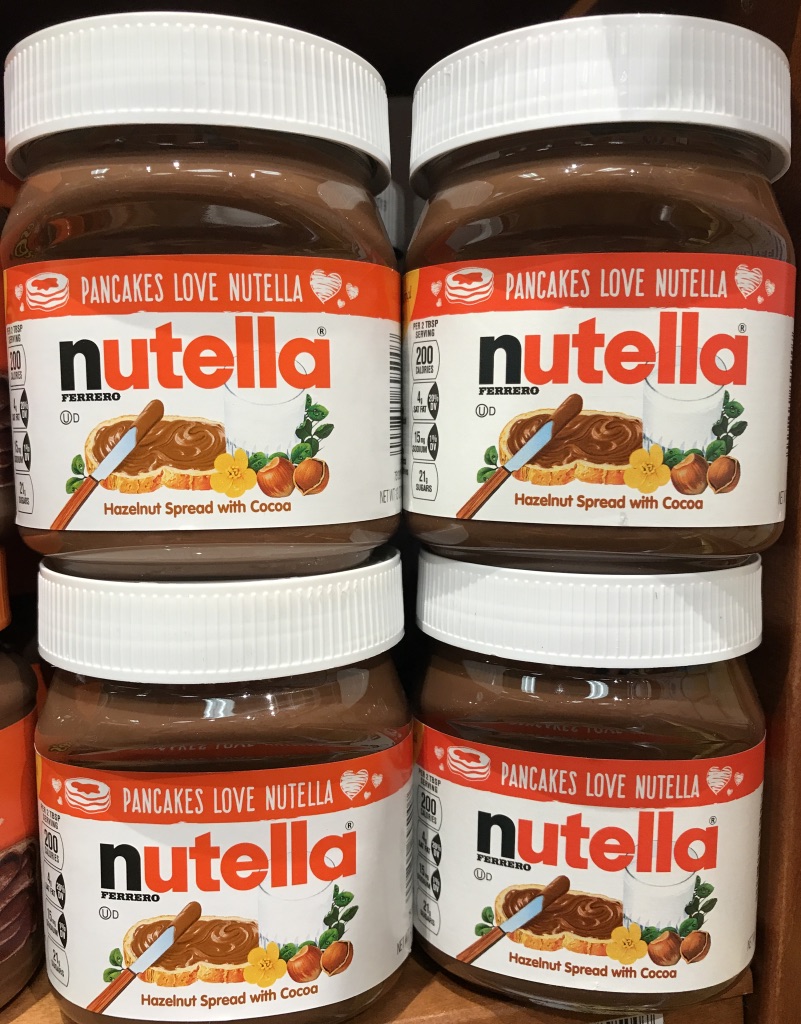 Chocolate y género
En las sociedades aztecas y mayas, el chocolate era una bebida masculina.
En la época colonial, se transformó en una bebida femenina.
	(En parejas)		¿Por qué?
Chocolate y política
En el siglo XIX, en partes de Europa y Latinoamérica, el consumo y cultivo del café se relaciona con el liberalismo, mientras que el consumo del chocolate se relaciona con el conservadurismo.
Los intelectuales y activistas políticos liberales empezaron a reunirse en los cafés, en muchos de los cuales se fraguaron revoluciones políticas y se consolidaron grupos intelectuales y literarios. 
El chocolate se bebía en casa.
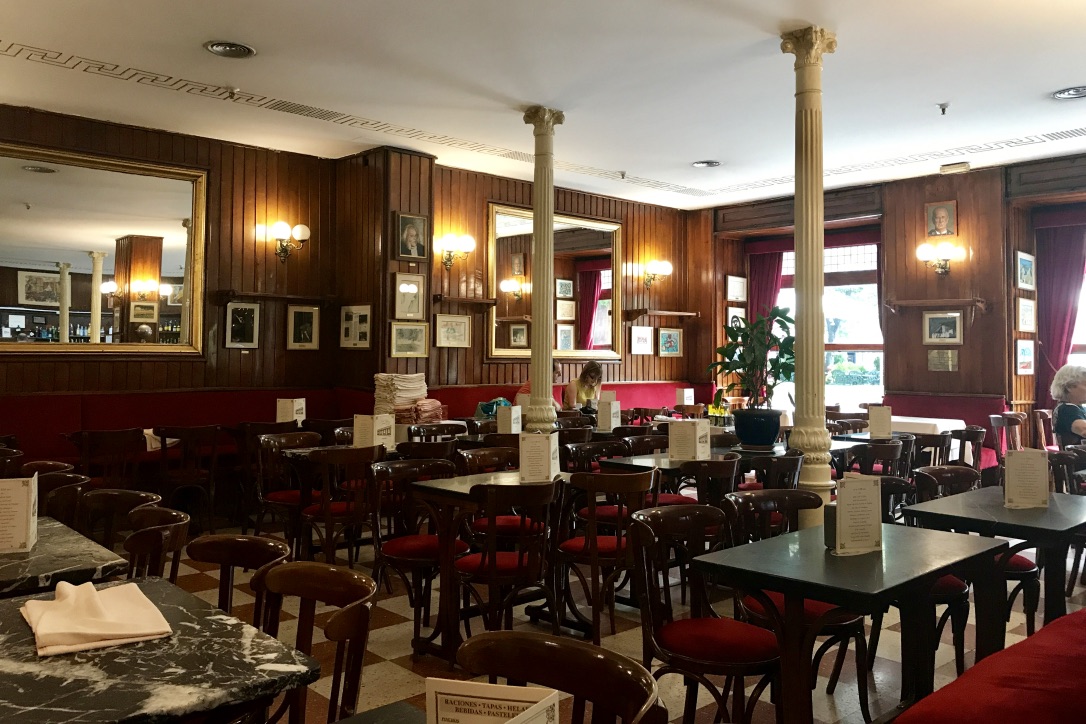 Los cafés Gijón, Pombo, Europeo, Recoletos y Comercial son algunos de los cafés que albergaron importantes tertulias literarias y políticas a lo largo del siglo XX,
El interior del Café Gijón conserva algunos de los elementos característicos de los primeros cafés, entre ellos los espejos, las columnas, las mesas de mármol y los sofás de terciopelo rojo
El chocolate y la cuestión religiosa
Para debatir en clase: ¿El chocolate rompe el ayuno?
Las chocolaterías son hoy parte integral del paisaje urbano de ciudades como Madrid
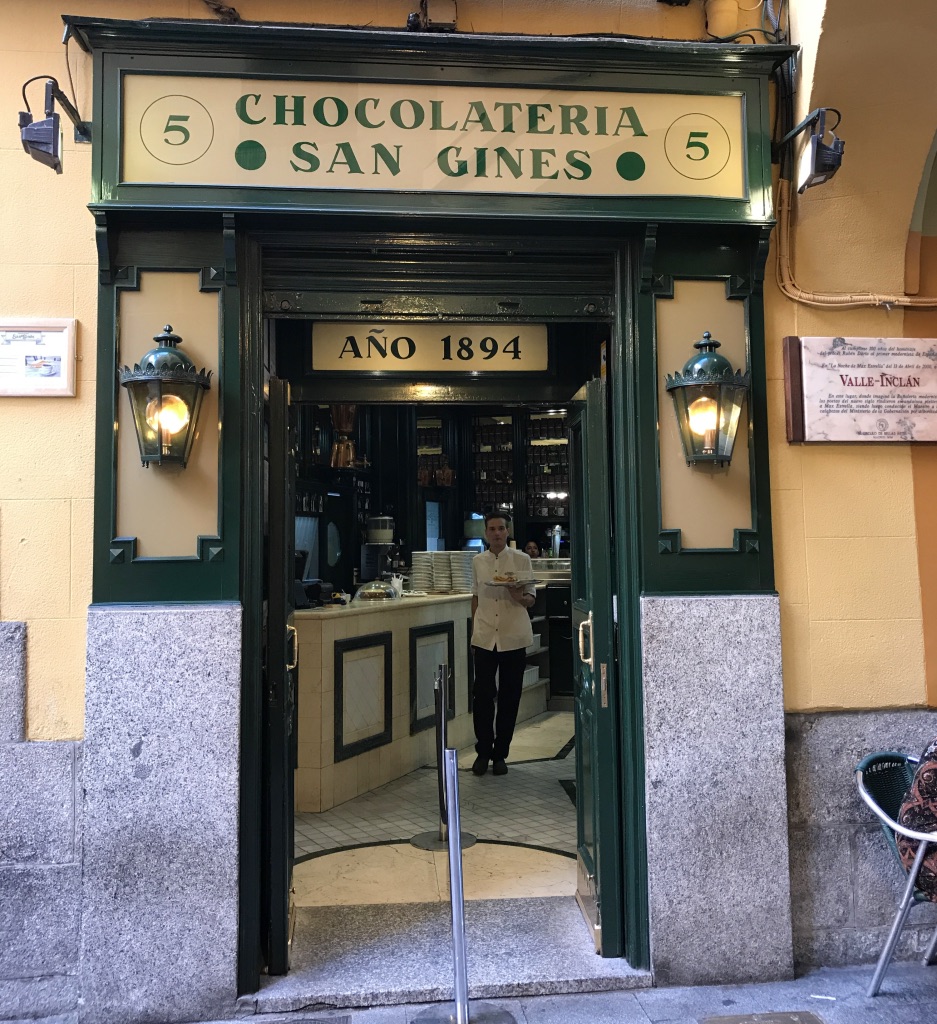 El chocolate con churros suele tomarse por las tardes o tras una noche de fiesta
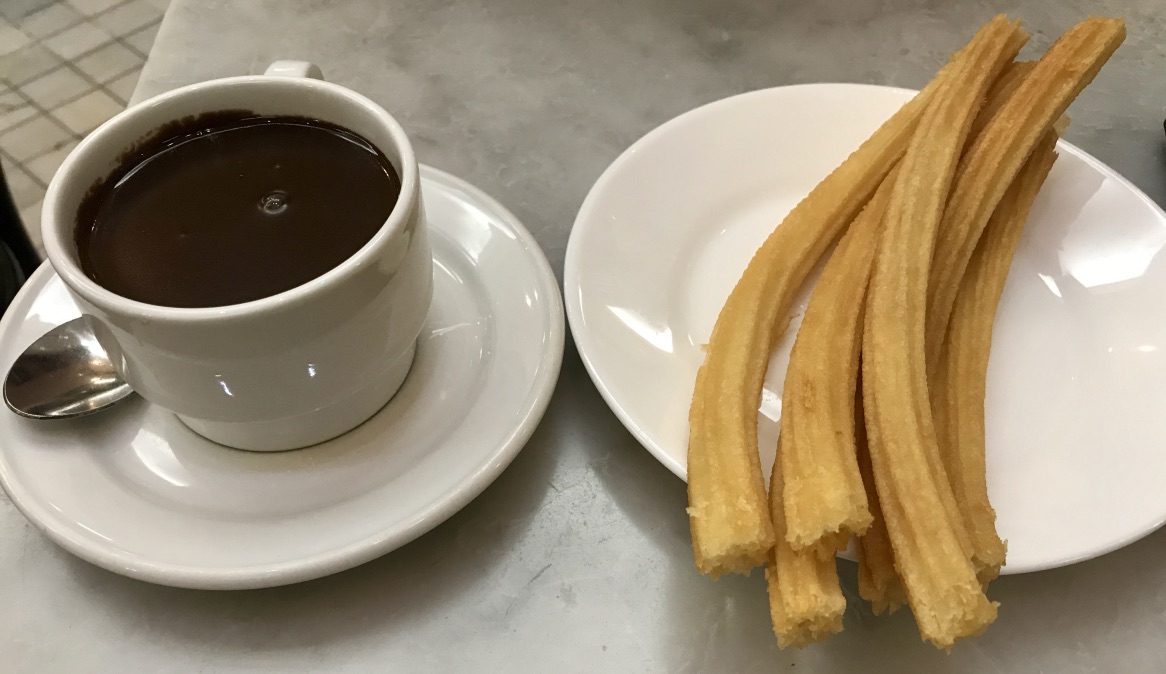 …Y los churros pueden tomarse a cualquier hora por las calles de México
Nutrición
Componentes del cacao:
Flavanoles:
Antioxidantes
Vasodilatadores
Se destruyen al someter al chocolate al procesado holandés
Componentes del Cacao
Compuestos psicoactivos: 
Cafeína 
Teobromina 
Canabinoides
Beneficios
Hay evidencia clara de que: 
es beneficioso para la hipertensión 

Hay bastante evidencia de que: 
es beneficioso para casos de enfermedad hepática crónica
Es preciso seguir investigando los posibles beneficios del chocolate para:
ansiedad 
síndrome de fatiga crónica 
estreñimiento 
salud dental 
diabetes 
enfermedades del corazón
intolerancia a la glucosa 
cicatrización de heridas
índice de colesterol alto 
repelente de insectos 
rendimiento mental 
humor 
enfermedad de Parkinson 
embarazo 
piel 
reducción de peso
Efectos Negativos
es alto en grasas 
contiene ácido oxálico (puede contribuir a la formación de cálculos renales)
Imágenes
Mujer vertiendo chocolate, Códice de Tudela, by Anonymous [Public domain], via Wikimedia Commons
Otras fotos: Ana M. Gómez-Bravo